MODULE 4
PLANNING AND FORECASTING
PP
CONTENTS
The data on food waste is shocking; according to WWF, about 30% of all food is wasted.
This module explores the concept of planning and forecasting food needs, and we study some strategies and tools that help minimise waste, especially at the food production and distribution stages. These practices are essential, especially in canteens, restaurants, and supermarkets, where efficient management can make the difference between maximum resource utilisation and excessive waste.
01
Planning and Forecasting
Types of Forecasting & Supporting Technologies
02
Strategic Use of Raw Materials
03
Sales Operations Planning
04
Risk Management
05
01
Planning and Forecasting
Planning and Forecasting in the context of food waste
Planning: Organising in advance the necessary activities and resources (ingredients, staff, production times) to reduce waste.
Forecasting: Using historical data, statistical models, or technologies to estimate future demand and consumption.
Benefits of Planning and Forecasting
Planning and Forecasting leads to several benefits for the food production and catering sectors: 

Reduction of food waste and associated costs.
Greater operational efficiency (especially in canteens, restaurants, and cooking centers).
Optimisation of inventory and human resources.
Improved environmental sustainability and corporate image.
Challenges and Difficulties
There are different challenges and difficulties connected with planning and forecasting: 

Demand Uncertainty: Unexpected events, variable consumer behaviours.
Data Collection Difficulties: Lack of digitisation or outdated systems.
Staff Training: Planning requires specific skills.
Time and Resources: Implementing predictive systems can be initially costly.
02
Types of Forecasting & Supporting Technologies
Types of Forecasting
Forecasting in the food sector is of high importance for managing supply chains, reducing waste, and meeting consumer demand. The following are the most commonly used types:
Procurement
Long term impact
Immediate business needs
Social/environmental effects
Financial and corporate needs
Click to type
Click to type
Often expensive and complicated processes
Straightforward processes
Types of Forecasting
Predicts future price changes for raw materials and finished products. This helps in budgeting and pricing strategies.
Procurement
Long term impact
Immediate business needs
Social/environmental effects
Financial and corporate needs
Click to type
Click to type
Often expensive and complicated processes
Straightforward processes
Types of Forecasting
Procurement
Long term impact
Immediate business needs
Social/environmental effects
Financial and corporate needs
Click to type
Click to type
Often expensive and complicated processes
Straightforward processes
These forecasting methods can be supported by advanced technologies like AI, IoT, and blockchain to improve accuracy and efficiency.
Demand Forecasting
Demand forecasting is influenced by several factors:
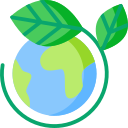 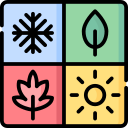 Environmental trends
Seasonality 
e One
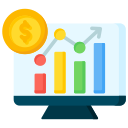 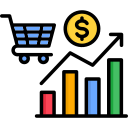 Economic trends
Market trends 
Social/environmental effects
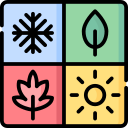 Seasonality
Demand changes based on the season and climate:
Seasonal fruits and vegetables (e.g., strawberries in spring, pumpkins in autumn)
Hot/cold dishes (winter soups vs. summer salads)
Useful tools:
Monthly sales history
Seasonal calendars (e.g., seasonal fruits and vegetables)

	 A school restaurant increases the demand for cold pasta in the hot months
	 → Summer menu planning in advance.

Exploiting seasonality is very useful for two factors:
Forecasting customer consumption
Reducing costs by using readily available raw materials
Title One
Long term impact
Immediate business needs
Social/environmental effects
Financial and corporate needs
Click to type
Click to type
Often expensive and complicated processes
Straightforward processes
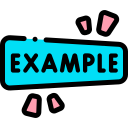 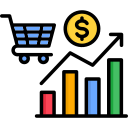 Market Trends
Market trends increase the demand for certain products, so knowing and predicting them is essential for managing food waste. Predicting which products will sell the most gives insight into which ones will likely not be sold, thus reducing purchases.


		New food preferences influence demand:
Growth of plant-based products
Interest in organic, local, zero-kilometer foods
Functional foods (e.g., fermented, high-fiber)
Therefore, a restaurant could replace some of its meat dishes with plant-based alternatives, optimising purchases.
Title One
Long term impact
Immediate business needs
Social/environmental effects
Financial and corporate needs
Click to type
Click to type
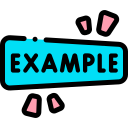 Often expensive and complicated processes
Straightforward processes
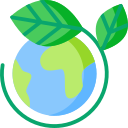 Environmental trends
Environmental trends, Climate conditions, and natural disasters impact food production & consumption in the following ways:

Droughts or floods reduce the availability of ingredients → Price increases
Global events (e.g., pandemic, war) change consumption habits
Increase in the cost of wheat → Revision of pasta/bread-based dishes
Title One
Long term impact
Immediate business needs
Social/environmental effects
Financial and corporate needs
Click to type
Click to type
Often expensive and complicated processes
Straightforward processes
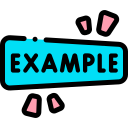 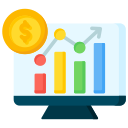 Economic trends
The economy affects purchasing power and spending priorities:

Inflation → decrease in demand for premium products
Incentives or tax breaks (e.g., for school canteens) → increase in the provision of incentivised foodstuffs 


Economic crisis → higher demand for affordable or solidarity menu items.
Title One
Long term impact
Immediate business needs
Social/environmental effects
Financial and corporate needs
Click to type
Click to type
Often expensive and complicated processes
Straightforward processes
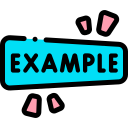 Learner Exercise: "What do we buy in April?"
Objective: Understand how seasonality and customer preferences help choose the right products and avoid food waste.
Scenario:  You work in a canteen that serves 100 meals a day. You need to choose 3 fruits or vegetables to buy for the month of April. You want to:
Use seasonal products (tastier and cheaper),
Choose those that customers like the most,
Avoid those that often end up in the trash.
effects
Long term impact
Immediate business needs
Click to type
Click to type
Straightforward processes
Advanced technology used in Forecasting
IoT (Internet of things)
AI (Artificial Intelligence)
Blockchain
What it does: Analyzes large volumes of data to make accurate predictions

Advantages:
Predicts demand based on seasonality, weather, events.
Optimises purchases and production.
Identifies recurring waste patterns and proposes solutions
What it does:
Creates immutable and transparent records along the supply chain. 

Advantages:
Traceability of food: from production to distribution
Reliability in expiry dates & storage conditions
Facilitates secure management of donations
What it does:
Intelligent sensors on refrigerators, shelves, and warehouses collect real-time data (temperature, quantity, expiration dates). 
Advantages:
Detects anomalies (e.g., early deterioration).
Tracks product flow and signals critical stock levels.
Use of Blockchain in the Food Industry
The food industry is currently under pressure. There are increasing concerns about the safety, quality, and transparency of the supply chains, as well as the environmental impact of food production. 
And this is just the beginning: the global population is constantly growing, and so is the demand for food. At the same time, the world faces a number of challenges including climate change, water scarcity, and pandemics. How can we meet the needs of a growing population while preserving our planet?
How Can Blockchain Benefit the Food Industry & Supply Chains
Three Italian Startups Reducing Food Waste Across the Supply Chain
The article explores how three Italian startups use digital innovation to combat food waste at different points in the agri-food value chain:
Tuidi  What it is:  a startup that uses AI to forecast demand and optimise food industry processes. Their virtual assistant Delphi predicts sales by considering factors like weather, holidays, and competition, helping to reduce stockouts and excess inventory. The Demetra software is used to optimise daily production planning, reducing inefficiencies.
Regusto What it is: a platform that helps large distributors manage excess inventory by allowing them to donate or sell products to over 700 non-profits, reducing waste and documenting environmental benefits through blockchain.
Shelfy  What it is: Developed by Vitesy, it uses photocatalytic technology to eliminate pollutants in refrigerators, extending the shelf life of fresh foods and reducing odours and bacteria.
03
Strategic use of raw materials
Introduction
Optimal quantities refer to the right amount of food supplies a business should order or keep in stock to meet demand without overstocking or understocking.

It means having enough to operate smoothly, avoid waste from spoilage, and keep costs low, while also ensuring you don’t run out of key ingredients or products.
Optimal Quantities
Creating recipes based on the exact weight of each ingredient, combined with forecasting consumption, is a key weapon for reducing waste.  

With the help of specialised management software, food businesses can monitor very precisely the progress of the goods in stock and cross-reference the data with analysis software to make a precise estimate of the purchases to be made.
.
Example
A plate of pasta with tomato sauce consists of: pasta, tomato, oil, onion, and cheese, measured according to specific quantities. Using management software, one can deduct the quantities of each product used for every order of pasta with tomato sauce from the inventory. At the same time, using order prediction models, one can estimate how many plates of pasta with tomato sauce will be ordered in a week, allowing one to manage orders and consequently reduce waste.
Simple steps to Optimal Food Order quantities…
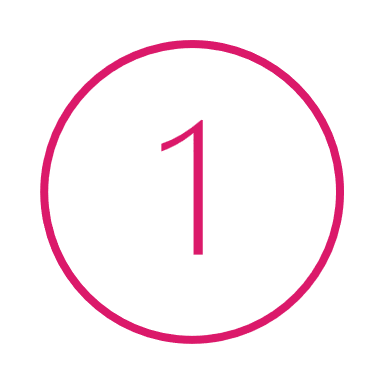 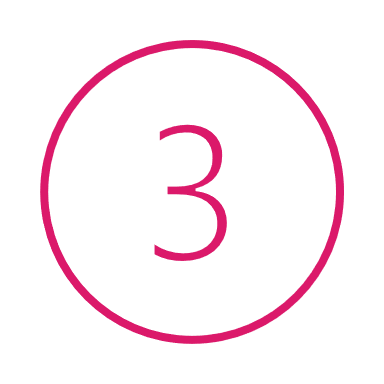 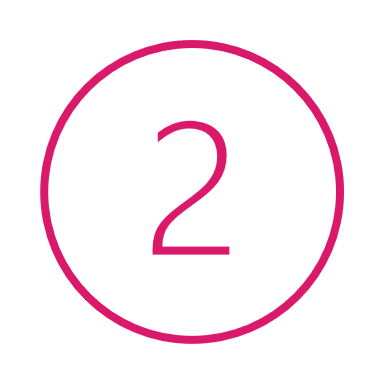 Track Past Usage
Set Par Levels
Apply the FIFO Rule
Monitor sales or production patterns over time.
Use historical data to predict future demand (daily, weekly, seasonally).
Identify peak periods and slow days
Establish minimum and maximum stock levels for each item.

Example: Always keep 5–10 kg of flour on hand; reorder when it drops below 5 kg.
First In, First Out ensures older stock is used first—this reduces spoilage and waste.

Helps set quantities based on how quickly ingredients are typically used
Simple steps to Optimal Food Order quantities…
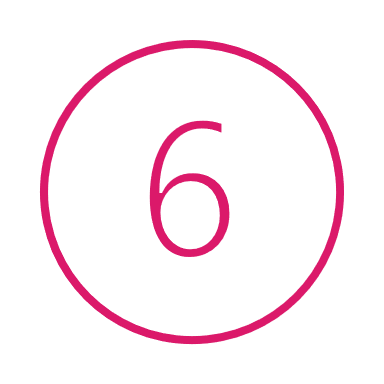 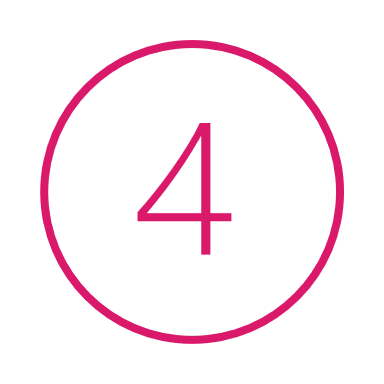 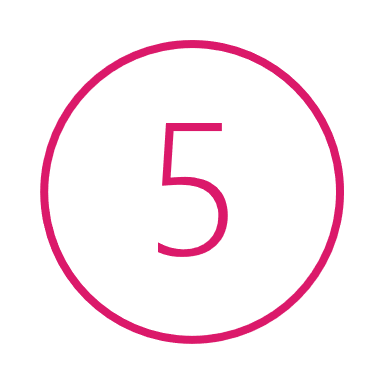 Involve Staff & Suppliers
Monitor Waste
Use the EOQ Formula
(Economic Order Quantity)
For more advanced planning, especially in production:
EOQ = √(2DS / H)
D = Demand rate (units/year)
S = Order cost
H = Holding cost per unit per year
Keep a food waste log to identify over-ordering or spoilage trends.
Adjust order quantities based on real waste data.
Kitchen or store teams can flag overstocking or understocking

Suppliers may offer flexible delivery schedules to reduce large orders
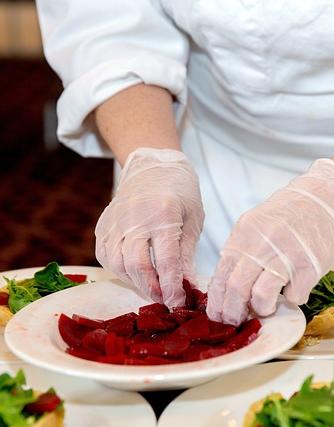 Practical Exercise
Create a recipe and prepare it for 1 person; as you prepare it weigh each ingredient AND weigh the waste you create ( peels, inedible parts, etc.).
Calculate the percentage of waste of each ingredient.
When cooking this recipe for several people, simply multiply the individual ingredient weights by the number of people, remembering to take out the percentage of the waste in order to be as accurate as possible.
This is a rudimentary version of management software!
Strategic use of ingredients…
The Basic Concept:
Raw ingredients can be used in multiple dishes, allowing menus to be designed in a way that maximises ingredient use — and promotes using different parts in creative ways. Even food scraps or by-products can be transformed and reused, helping to reduce waste and boost efficiency.
Nose-to-Tail or Root-to-Stem Cooking
Nose-to-tail and Root-to-Stem are wonderful practices that are based on the principle of using the entire animal or plant to reduce food waste. 
Why It Matters…Both nose-to-tail and root-to-stem approaches:
Reduce Food Waste: Utilising the whole item prevents the discard of nutritious, usable parts—supporting sustainability.
Support Environmental Goals: Making in particular meat consumption more resource-efficient, aligning with efforts to lower it environmental impact.
Cut Costs for Food Businesses: Lesser-used cuts/parts are often more affordable, helping kitchens reduce ingredient costs while still offering high-quality dishes.
Expand Culinary Creativity: Encouraging chefs to experiment and innovate with new textures, flavours, and techniques.
Preserve Cultural Food Traditions: Keeping alive traditional recipes and cooking methods, many of which use the whole animal or plant.
Example of Nose-to-Tail or Root-to-Stem Cooking
Risotto
Soups, Curries, Stir-fries
pulp
leaves
Crisps or chips
peel
seeds
peel
Toasted seeds as a snackfood
Vegetable Stock
Be inspired…
…by Catalan chef Pere Planagumà, at Escatafood who has found a way to transform the the discarded parts of the anchovy industry, like guts, bones, blood, and trimmings, resulting in flavourful products like modern 'garum’, a gastronomic treasure that captures the essence of the Mediterranean

Featured in our Good Practice Compendium, this initiative exemplifies waste products can be transformed into a range of new, sustainable products giving worth to the waste. 


Visit their Instagram page for more information!
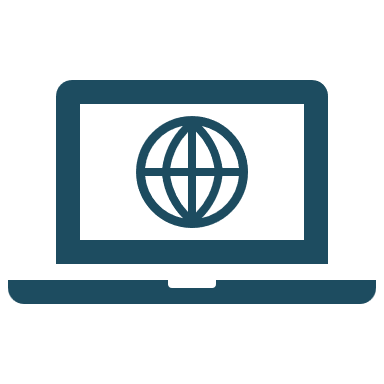 Learner Exercise
Exercise: The Circular Use of Food. 
Goal: Learn how to reduce food waste through creative reuse of ingredients. 
Point out reusable scraps from this recipe and connect them to recipes that can be made

Ingredients: Pasta-potatoes-onion-carrot-celery- grated parmesan cheese -oil
[Speaker Notes: Solutions: 
B
A
A]
Strategies for Food ‘waste’ REUSE
One of the biggest challenges is to create strategies that allow unsold products to find new life
Procurement
Title One
Long term impact
Immediate business needs
Social/environmental effects
Financial and corporate needs
Click to type
Click to type
Often expensive and complicated processes
Straightforward processes
Some Case Studies
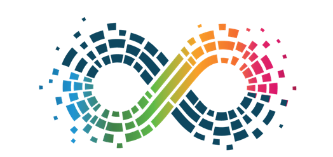 Here are a number of companies that apply these concepts to perfection
Company that collects unsold food and coordinates donations
Procurement
Title One
Long term impact
Immediate business needs
Platform that connects businesses with customers, allowing unsold food to be sold at the end of the day
Social/environmental effects
Click to type
Click to type
Often expensive and complicated processes
Financial and corporate needs
Straightforward processes
Company that has produced a natural film to preserve fruits and vegetables
Company that recovers bread scraps to produce beer and snacks
EU
EU Food Donation Guidelines
As part of the Circular Economy Action Plan, the EU Commission has adopted EU food donation guidelines to facilitate the recovery and redistribution of safe, edible food to those in need.
The Guidelines have been developed in consultation with the EU Platform on Food Losses and Food Waste.
The aim of the EU food donation guidelines is to:
facilitate compliance of providers and recipients of surplus food with relevant requirements laid down in the EU regulatory framework (e.g. food safety, food hygiene, traceability, liability, VAT, etc.);
promote common interpretation by regulatory authorities in the EU Member States of EU rules applying to the redistribution of surplus food
Title One
Long term impact
Social/environmental effects
Click to type
Click to type
Often expensive and complicated processes
Straightforward processes
04
Sales and Operations Planning (S&OP)/Aligning production with forecasts
What is Sales and Operations Planning (S&OP)?
It is an integrated process that coordinates sales, marketing, production, and logistics
Objective: balance demand and supply to improve operational efficiency and reduce waste
Typical frequency: monthly or quarterly

The role of S&OP in waste reduction:
Better resource allocation → less waste
Adaptation to trends and seasonality
More accurate forecasts → less overproduction
Cross-departmental communication
Title One
Long term impact
Immediate business needs
Social/environmental effects
Financial and corporate needs
Click to type
Click to type
Often expensive and complicated processes
Straightforward processes
Production-Forecast Alignment
Aligning production with forecasts: why is it crucial? 

Avoids overproduction 
Optimises inventory levels
Allows a quick response to demand variations
Promotes stock rotation (FIFO, FEFO – First expired First Out))
Title One
Long term impact
Immediate business needs
Social/environmental effects
Click to type
Click to type
Often expensive and complicated processes
Tools For Production-demand Alignment
Technologies and tools for alignment include:
ERP software with demand forecasting modules
Advanced Business Intelligence systems
Predictive algorithms based on:
Past sales
Weather/seasonal data
Economic/social factors
Shared dashboards across departments
Title One
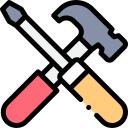 Long term impact
Immediate business needs
Social/environmental effects
Click to type
Click to type
Often expensive and complicated processes
05
Risk Management
Risk factors in forecasting and planning food waste
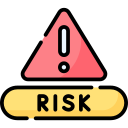 Title One
Long term impact
Immediate business needs
Social/environmental effects
Financial and corporate needs
Click to type
Click to type
Often expensive and complicated processes
Straightforward processes
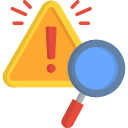 How to mitigate risks
Dynamic forecasts: Use models based on multiple scenarios to adapt to different situations and variables.
Integrated systems: Implement ERP systems and artificial intelligence to improve the accuracy of demand forecasting.
Continuous staff training: Ensure that staff are constantly updated on best practices and technologies.
Effective communication: Promote clear and continuous communication between production, purchasing, and sales departments.
Collaboration with suppliers: Establish strong relationships and use flexible contracts to quickly adapt to changes in demand.
This module – highlighted the importance of proactive strategies in the fight against food waste. Through careful planning and accurate forecasting, businesses can anticipate demand, optimise resources, and avoid overproduction. We explored how tools such as AI, IoT, and blockchain can support smarter decision-making, and how practices like sales & operations planning, inventory optimisation, and root-to-stem cooking contribute to more sustainable food systems. With the right knowledge and tools, food waste can be significantly reduced at the source. Whether in small businesses, canteens, or larger supply chains, these practices empower stakeholders to see surplus not as garbage, but as opportunity.
Final Summary
"Leftovers are opportunities, not garbage."
Follow our journey
www.waste2worth.eu
li
in
yt